2 Corinthians 8:1-5 ESV
1 We want you to know, brothers, about the grace of God that has been given among the churches of Macedonia, 2 for in a severe test of affliction, their abundance of joy and their extreme poverty have overflowed in a wealth of generosity on their part. 3 For they gave according to their means, as I can testify, and beyond their means, of their own accord, 4 begging us earnestly for the favor of taking part in the relief of the saints— 5 and this, not as we expected, but they gave themselves first to the Lord and then by the will of God to us.
Commit Yourself to God
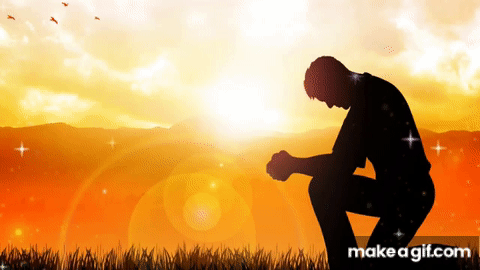 2 Corinthians 8:1-5
Commit Yourself to God
Psalm 37:4-5 – Faith in the Lord gives assurance that good things will come in our lives.
   A. Proverbs 3:5-7 – Acknowledge Him...
   B. Ephesians 3:20-21 – admit your limitations, but  
       also recognize that He can help you…
Commit Yourself to God
2. Make sure you are a Christian John 14:6
   A. God loves you, John 3:16. How can you love  
        him without obeying Him? (1 John 5:3)
   B. Put on Christ by faith, repentance, and baptism,   
       Galatians 3:26-27, Acts 2:37-38
   C. Live faithfully / godly life, 1 John 1:6-7; 
        1 John 2:3-5.
HOW TO BECOME A CHRISTIAN?
HEAR the Gospel – Romans 10:17
BELEIVE the Gospel / God – Hebrews 11:6
REPENT of sins – Acts 17:30
CONFESS Jesus Christ – Matthew 10:32-33
Be BAPTIZED – Acts 2:38, Galatians 3:26-27
Be FAITHFUL – Revelations 2:10